Thursday, February 25 th 2025Unit 5 Health Lesson 3.3
1. Warm up
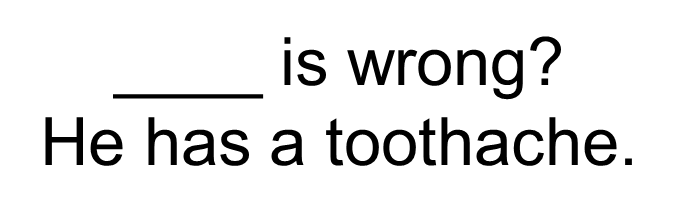 A. How
C. What
B. Why
Key: C
A: ___ do you feel?
B: I feel sick.
A: That’s too bad.
C. How
B. Why
A. What
Key: C
A: What’s matter with you?
B: _________
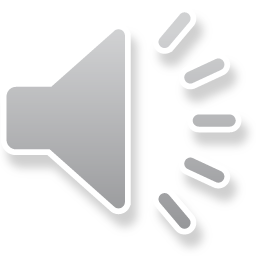 A. He has chickenpox.
B. I have stomachache.
C. She has the flu
Key: B
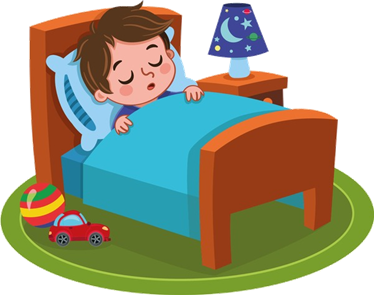 He____ get some rest.
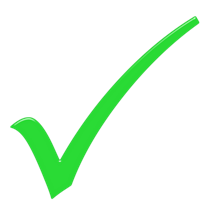 A. should
B. shouldn’t
C. could
Key: A
shouldn’t/late./up/You/stay
A. Shouldn’t up stay late you.
B. You shouldn’t stay up late.
C. You stay up shouldn’t late.
Key: B
2. Speaking
1. Point, say and respond.
D
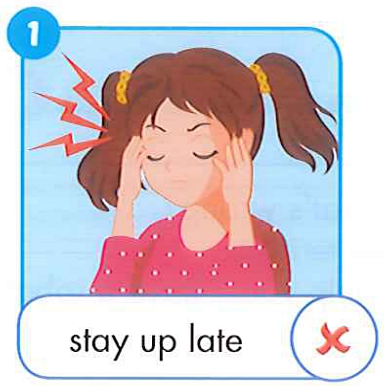 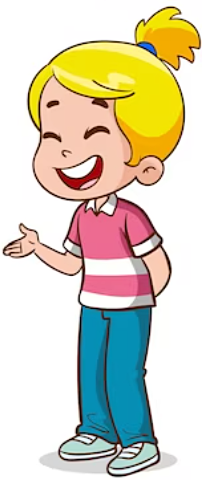 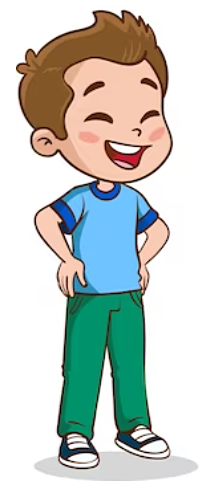 I have a headache.
You shouldn’t stay up late.
1. Point, say and respond.
D
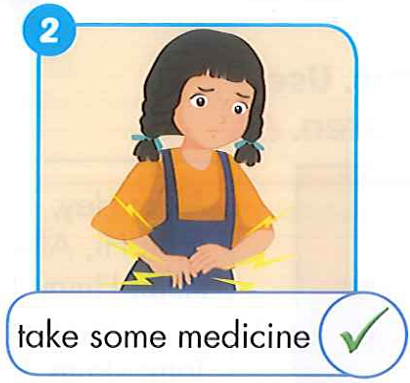 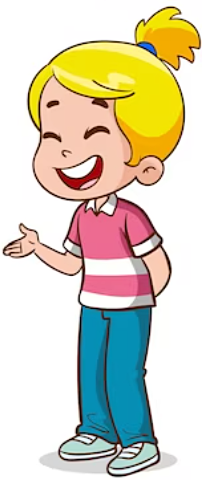 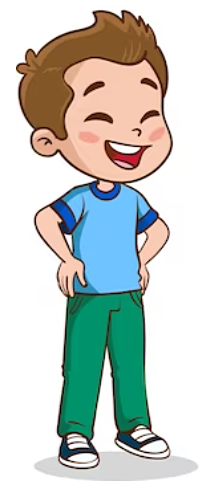 I have a stomachache.
You should take some medicine.
1. Point, say and respond.
D
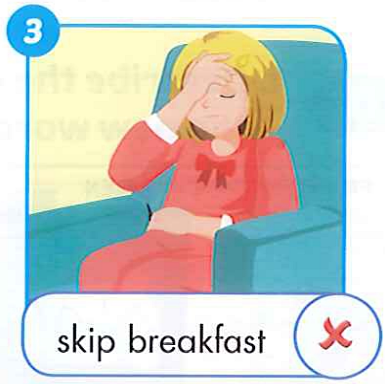 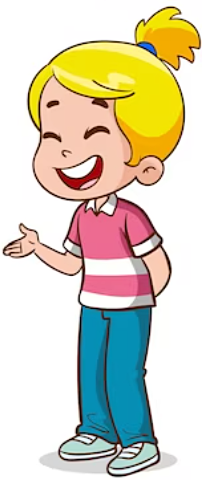 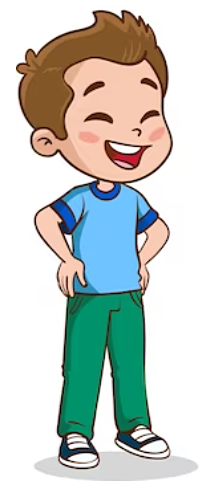 I feel terrible.
You shouldn’t skip breakfast.
1. Point, say and respond.
D
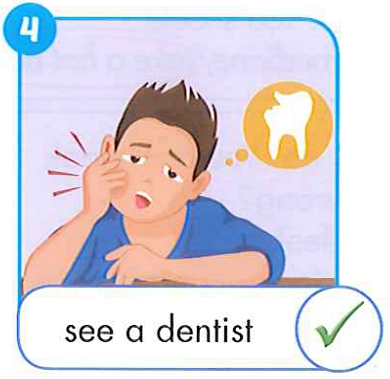 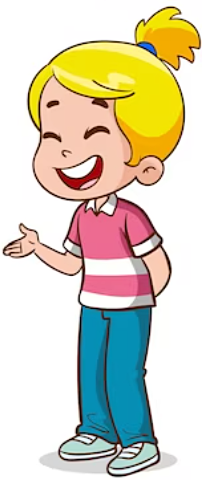 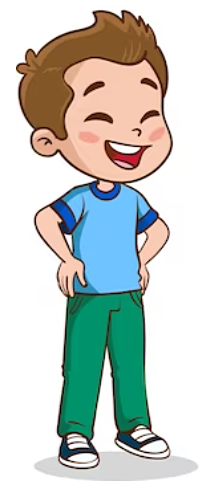 I have a toothache.
You should see a dentist.
1. Point, say and respond.
D
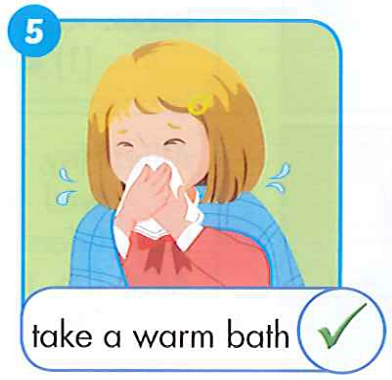 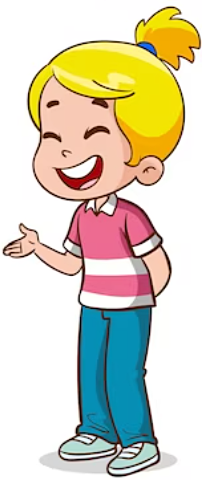 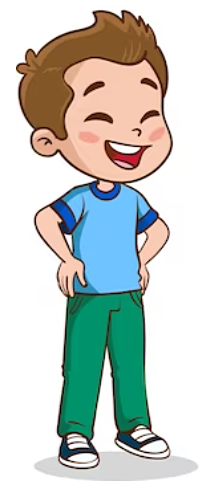 I feel stuffed up.
You should take a warm bath.
1. Point, say and respond.
D
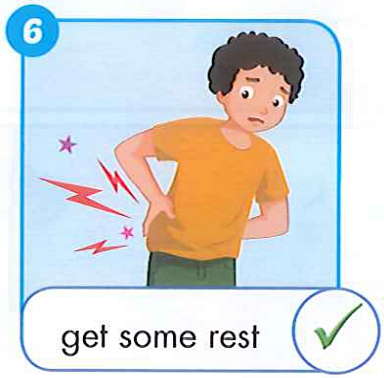 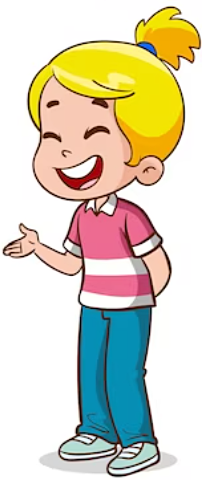 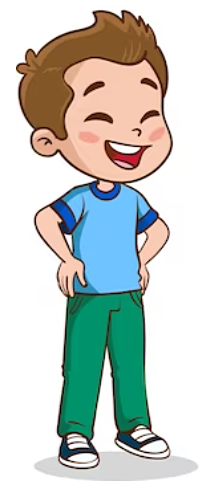 I feel sore.
You should get some rest.
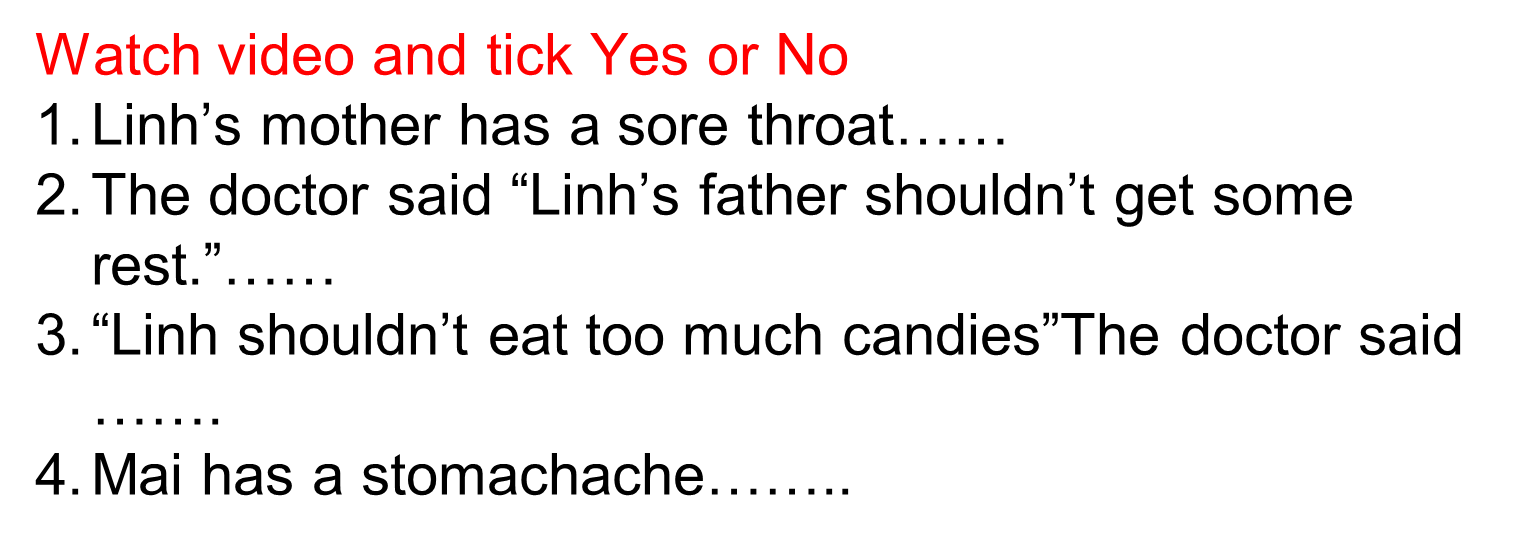 Watch video and tick Yes or No
Linh’s mother has a sore throat……
The doctor said “Linh’s father shouldn’t get some rest.”……
“Linh shouldn’t eat too much candies”The doctor said …….
Mai has a stomachache……..
Yes
No
No
Yes
2. List other health advice you know. Practice again.
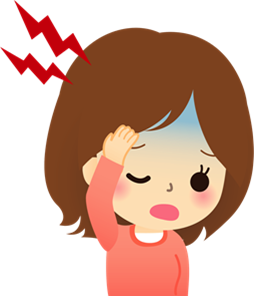 Should do exercise every day/ play outside/ wash your hands before meals…..
Shouldn’t play video game all the time/ eat fast food too much…….
Role play
GOODBYE